Toán
Luyện tập chung
Trang 175
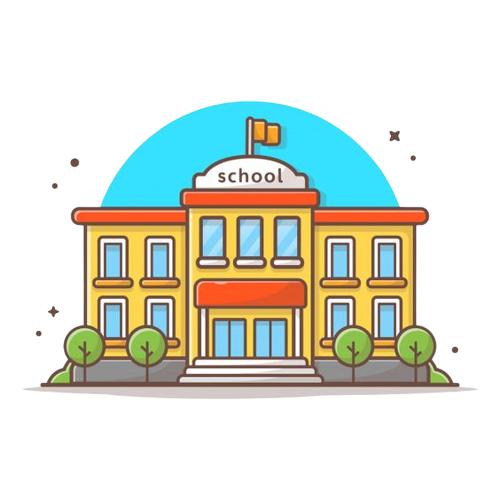 Các bạn Gấu, Thỏ, Cáo, Hươu và Sử tử rất mong muốn được đi học nên rủ nhau đến trường để xin học. Chúng mình hãy giúp từng bạn vượt qua bài kiểm tra của Hiệu trưởng Cú Mèo để các bạn được đến tường nha!
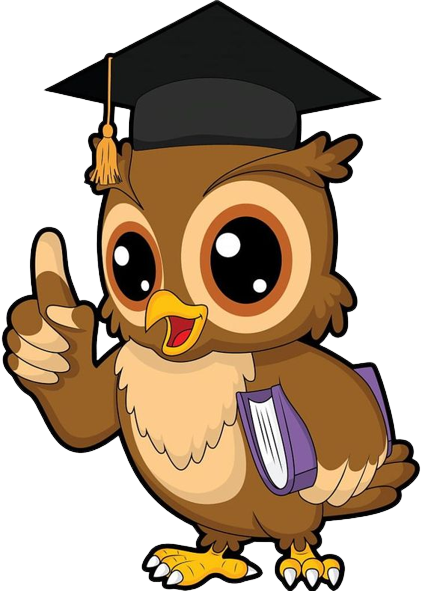 Mục tiêu
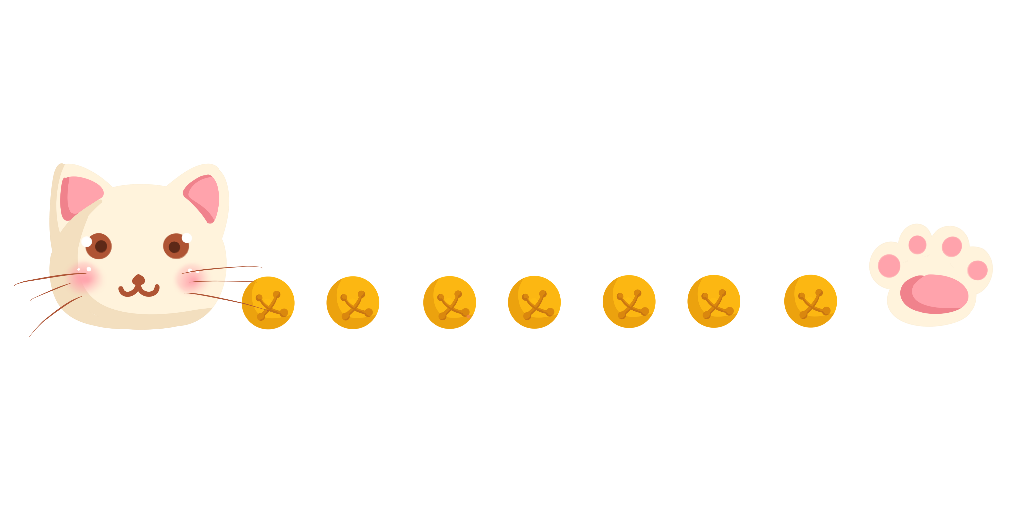 Biết thực hiện phép cộng, phép trừ;
Biết vận dụng để tính giá trị của biểu thức số, tìm thành phần chưa biết của phép tính.
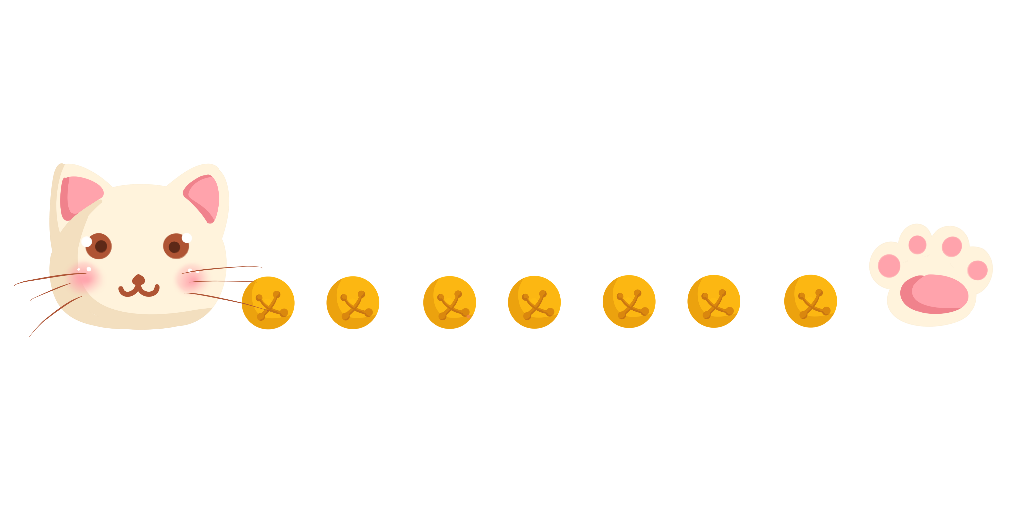 Gấu con trổ tài
Bài 1. Tính:
a. 85793 – 36841 +  3826
c.  325,97 + 86,54 + 103,46
a. 85793 – 36841 +  3826
3826
= 48952    +
=          52778
Viết phép tính
c. 325,97 + 86,54 + 103,46
Cách 2:
Cách 1:
= 325,97 +(86,54 + 103,46)
103,46
= 412,51 +
+    190
= 325,97
=    515,97
=          515,97
Nêu thứ tự thực hiện các phép tính giá trị biểu thức không có dấu ngoặc.
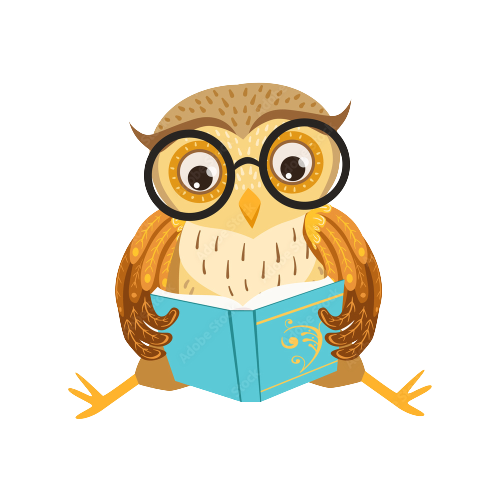 1. Biểu thức không có dấu ngoặc đơn chỉ có phép cộng và phép trừ (hoặc chỉ có phép nhân và phép chia) thì ta thực hiện các phép tính theo thứ tự từ trái sang phải.

2. Biểu thức không có dấu ngoặc đơn, có các phép tính cộng, trừ, nhân, chia thì ta thực hiện các phép tính nhân, chia trước rồi thực hiện các phép tính cộng trừ sau.
Thử thách  
Cáo nâu
Bài 2. Tìm x:
a) x + 3,5 = 4,72 + 2,28
b)  x – 7,2 = 3,9 + 2,5
a) x + 3,5 = 4,72 + 2,28
b) x – 7,2 = 3,9 + 2,5
6,4
x – 7,2 =
x + 3,5 =        7
7 – 3,5
x          =
6,4 + 7,2
x          =
3,5
x          =
13,6
x          =
Thỏ con 
thông minh
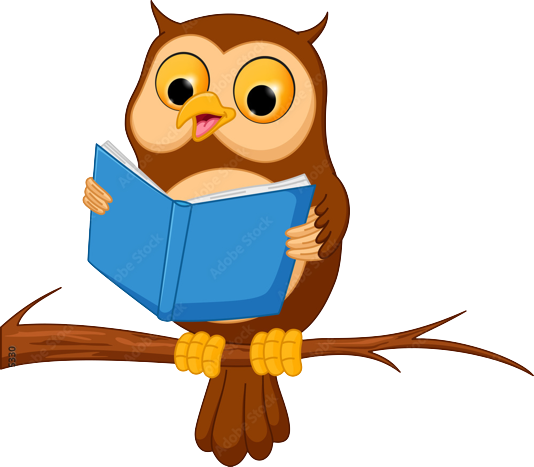 Tóm tắt:
Bài giải
Đáy lớn hình thang là:
Diện tích hình thang bằng tổng độ dài hai đáy  nhân với chiều cao (cùng một đơn vị đo) rồi chia cho 2
150 m
Muốn tính diện tích hình thang, ta làm như thế nào?
150 x 5 : 3  = 250 (m)
Chiều cao hình thang là:
250 x 2 : 5 = 100 (m)
Diện tích hình thang là:
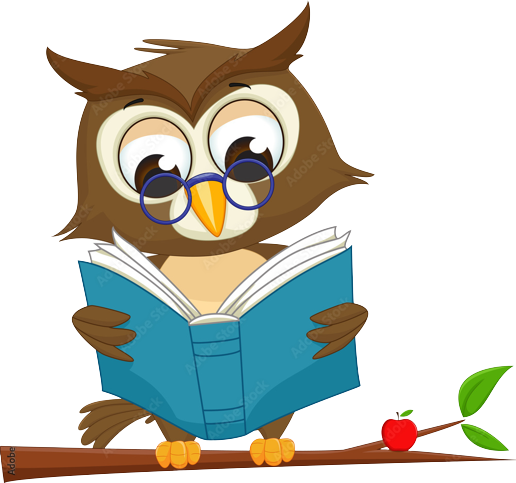 (250 + 150) x 100 : 2 = 20 000 (m2)
Đổi : 20 000 m2 = 2 ha
Đáp số: 20 000m2 ; 2 ha
S = …. m2? 
S = ….. héc-ta?
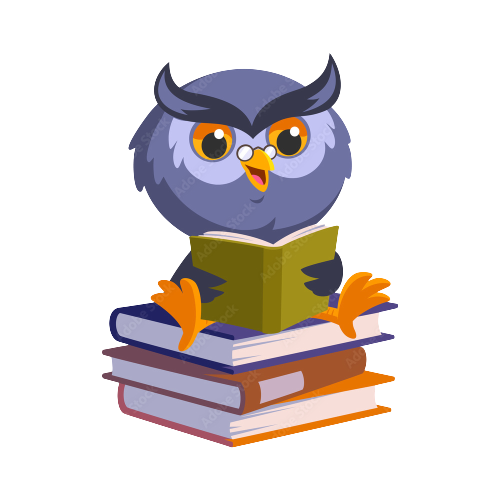 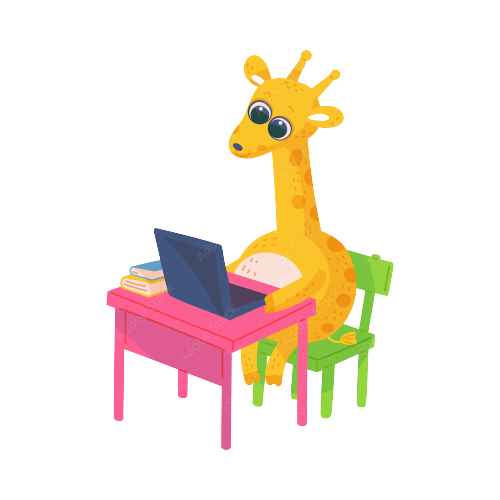 Hươu sao thử sức
Bài 4. Lúc 6 giờ, một ô tô chở hàng đi từ A với vận tốc 45 km/giờ. Đến 8 giờ, một ô tô du lịch cũng đi từ A với vận tốc 60 km/giờ và đi cùng chiều với ô tô chở hàng. Hỏi đến mấy giờ thì ô tô du lịch đuổi kịp ô tô chở hàng?
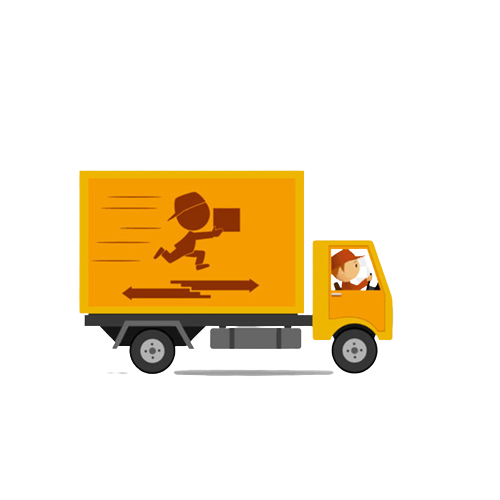 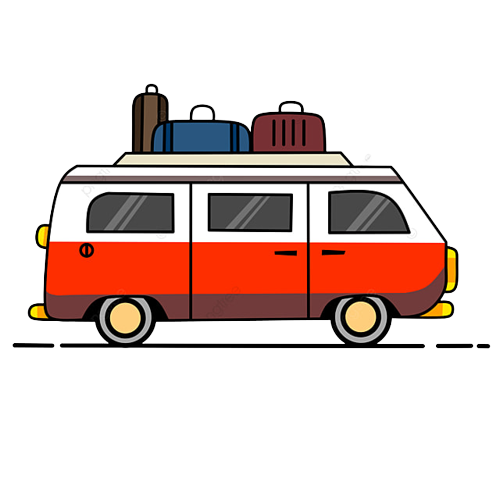 v = 45 km/giờ
v = 60 km/giờ
6 giờ
A
Gặp nhau lúc mấy giờ?
8 giờ
Bài giải
Thời gian ô tô chở hàng đi trước ô tô du lịch là:
                  8 giờ – 6 giờ = 2 (giờ)
Quãng đường ô tô chở hàng đi trước ô tô du lịch là:
	45 x 2 = 90 (km)
Hiệu hai vận tốc là:
	60 – 45 = 15 (km/ giờ)
Thời gian ô tô du lịch đi để đuổi kịp ô tô chở hàng là:
	90 : 15 = 6 (giờ)
Ô tô du lịch đuổi kịp ô tô chở hàng lúc:
	8 giờ + 6 giờ = 14 (giờ)
Đáp số: 14 giờ.
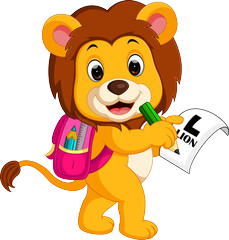 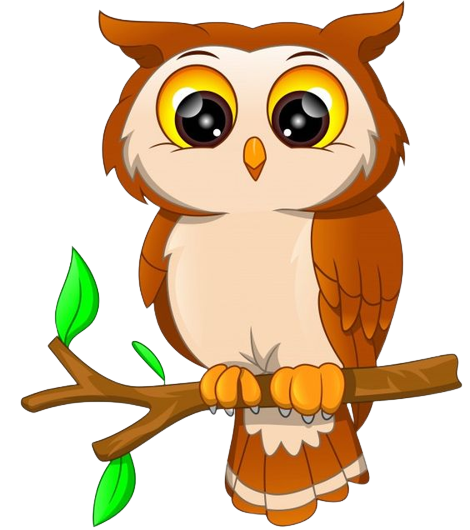 Sư tử 
tài năng
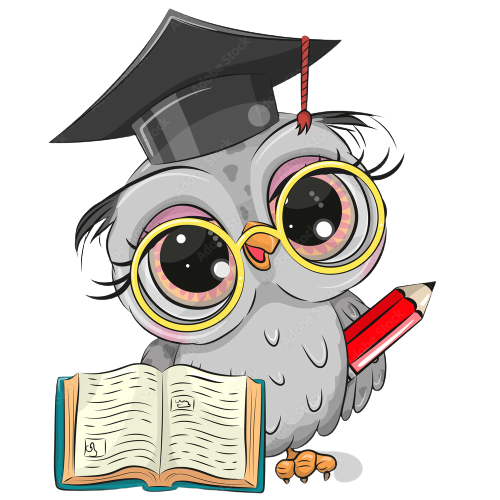 Bài 5. Tìm x, với x là số tự nhiên và    =
Hướng dẫn:
Ta có:
Mà:
Vậy:    x = 20
Hai phân số bằng nhau lại có các tử số bằng nhau thì mẫu số cũng bằng nhau.
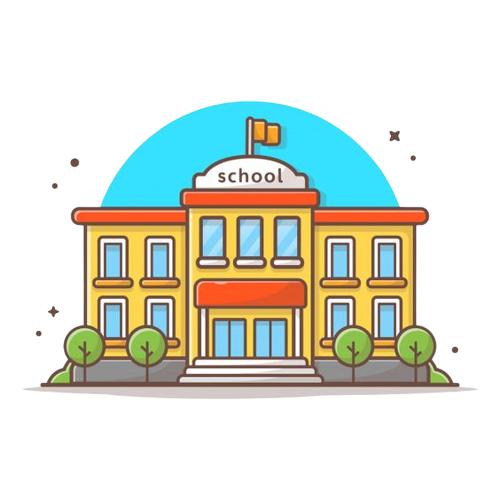 Gấu, Thỏ, Cáo, Sư tử và Hươu sao thật giỏi! Chúc mừng các bạn đã trở thành học sinh của “Animals School”.
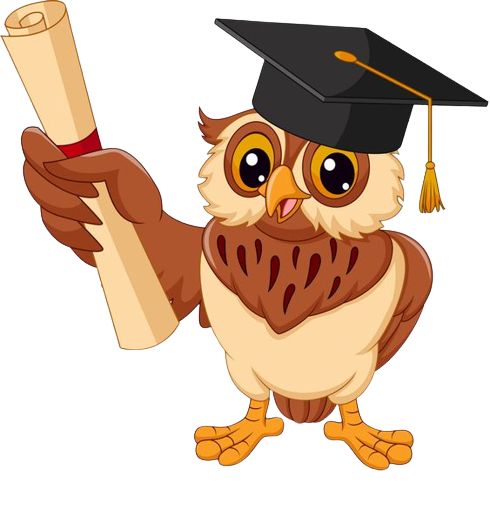 Đánh giá mục tiêu
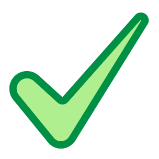 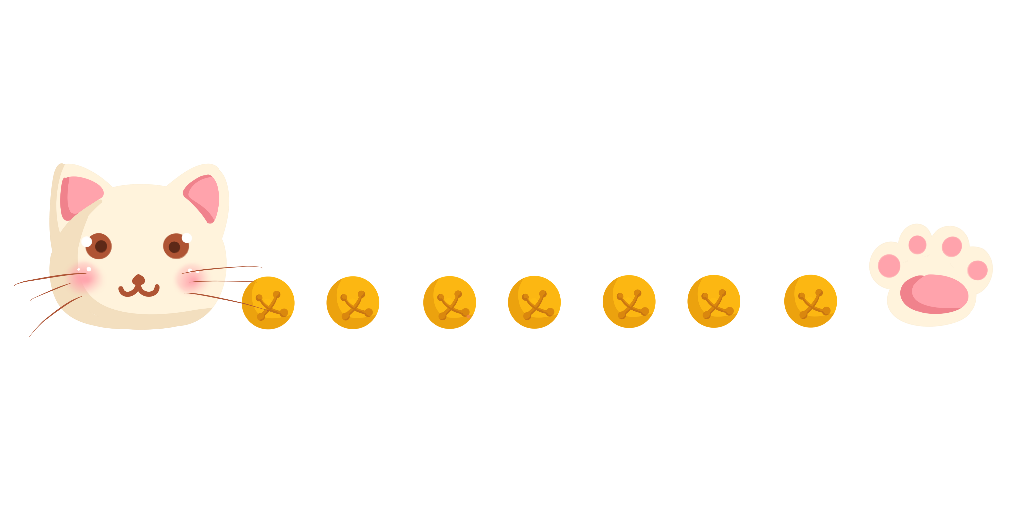 Biết thực hiện phép cộng, phép trừ;
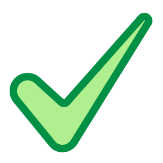 Biết vận dụng để tính giá trị của biểu thức số, tìm thành phần chưa biết của phép tính.
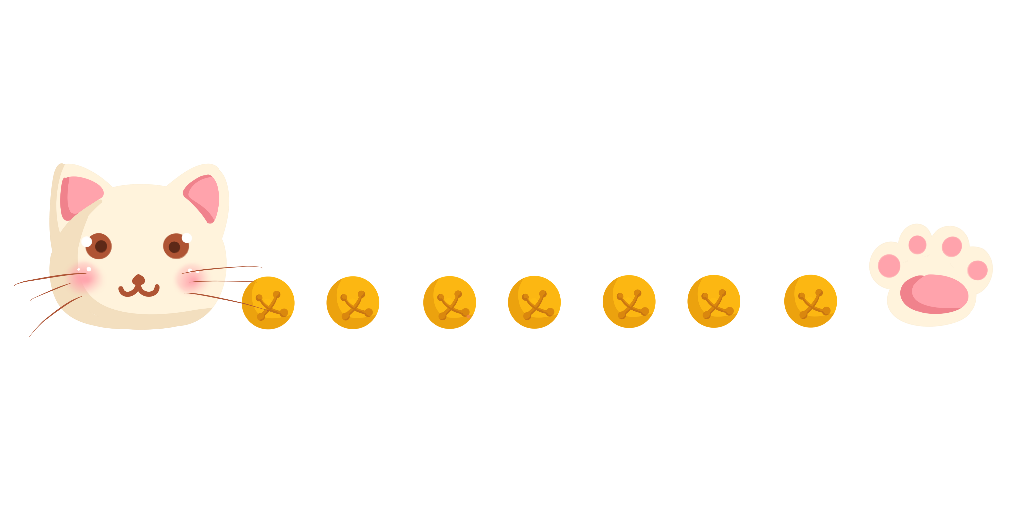 Sep
Sep
Oct
Nov
Dec
Jan
Feb
Mar
Apr
May
Jun
Jul
Aug
Dặn dò
1. Ôn lại bài học.
2. Đọc trước bài sau: 
Luyện tập chung
 (SGK – tr. 176)
Good bye